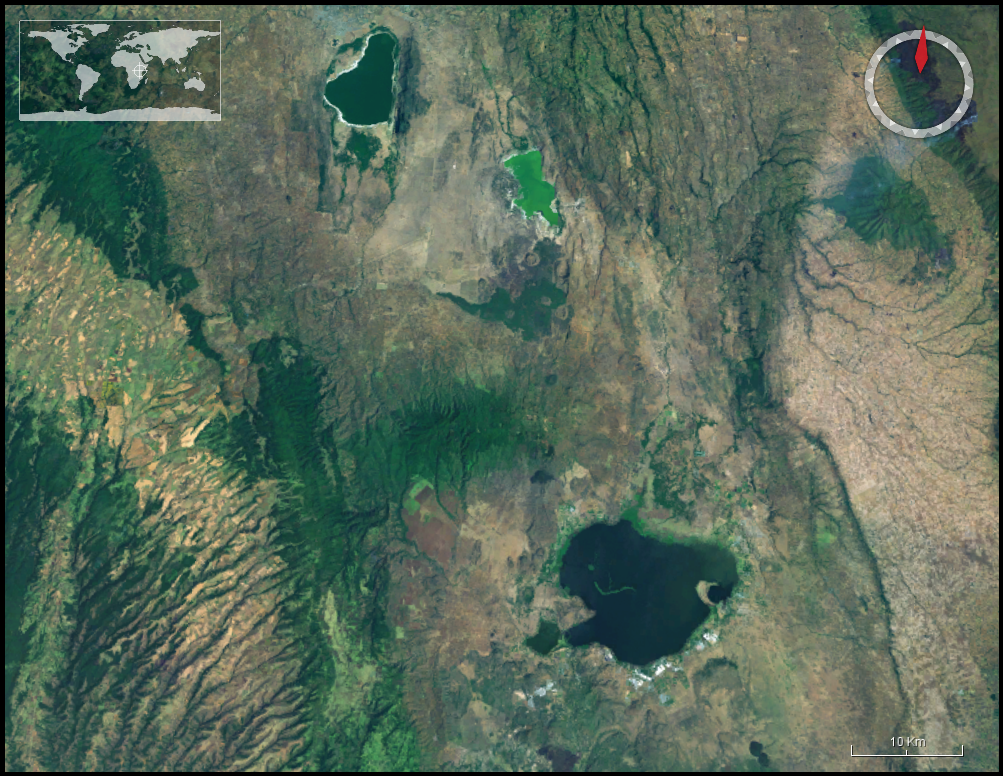 EOIA Naivasha project
Earth Observation (EO)
 Integrated Assessment (IA) Modeling
 Indicators of sustainability
 Stakeholder meetings and communication
Hydrology study
Socioeconomic study
Governance study
Limnology study
Ecology study
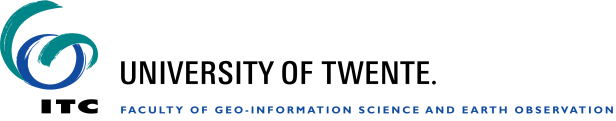 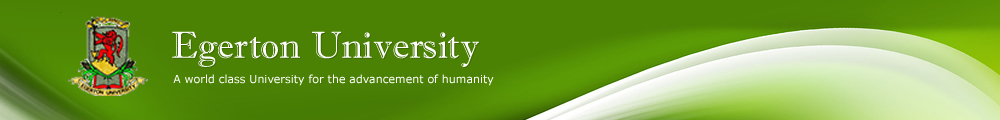 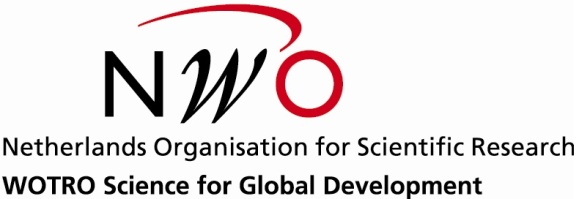 1
EOIA project approach
Defining the project
problem, system, indicators, scenarios
x,t scales
Stakeholder process (I)
Database
Modeling and assessment
Models
Stakeholder process (II)
Evaluation of results and 
Visualization
Indicator maps (GIS)
2
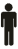 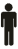 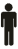 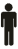 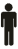 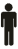 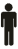 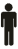 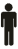 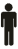 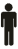 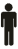 Scientists
Stakeholders
discussions
Research focus
determines
Data base
Graphical user interface
Models
PostgreSQL –PostGIS
Maps –Web services
ABM –OpenMI
3
Some developments
Geo-database
Numeric data
Geographic data
Images (aerial photos and remote sensing)

Website ‘Naivasha Consortium’
Data exchange (objectivity and transparency!)
Scientific publications available to all
Information exchange on projects logistics and plans

A first setup of an Integrated Model is made
4
We had to start from collecting BasiC data
Lake levels
Land use
Sattelite image and aerial photos
Groundwater
Soils
Bathymetry
Population sensus
Etc…
5
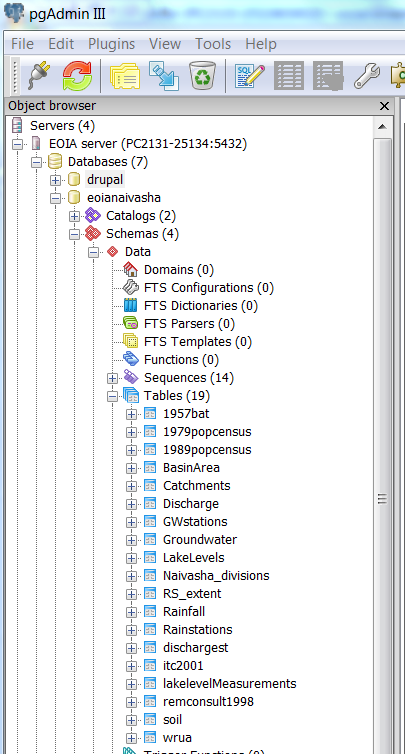 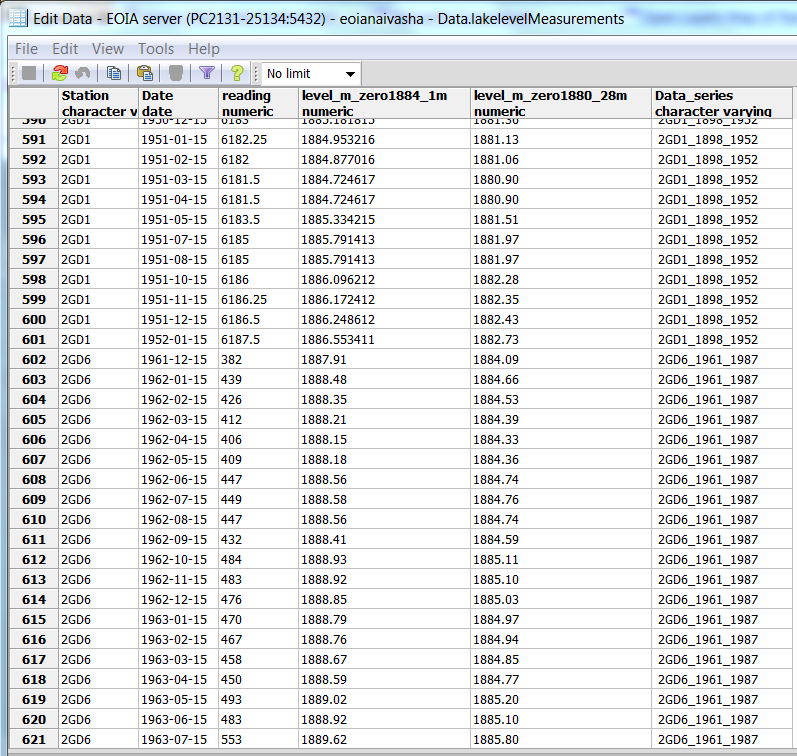 6
Openlayers Data view FOR geodatabase
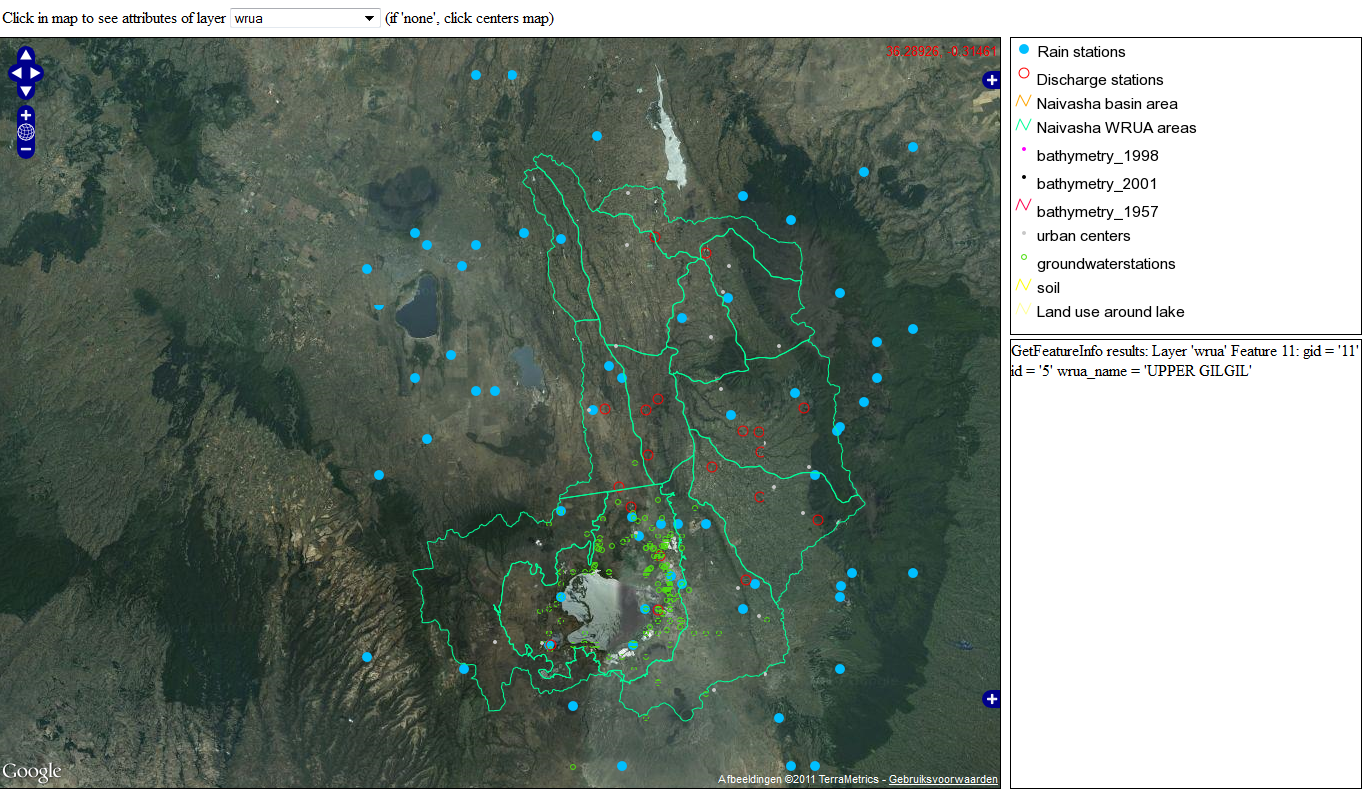 7
Images
8
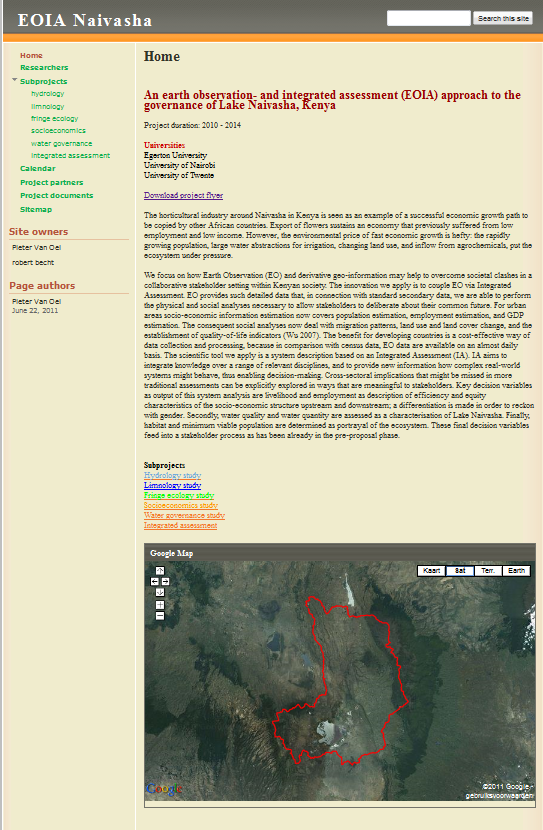 https://sites.google.com/site/naivasharesearch
9
Scientific publications full text
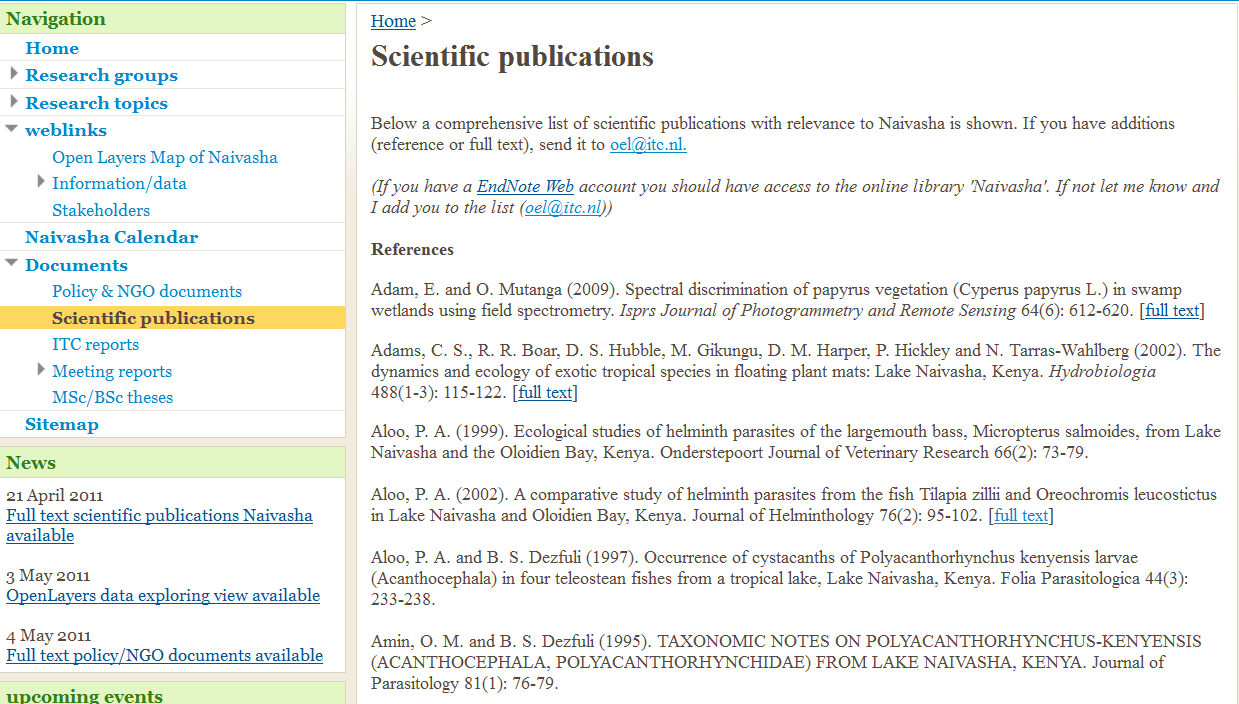 10
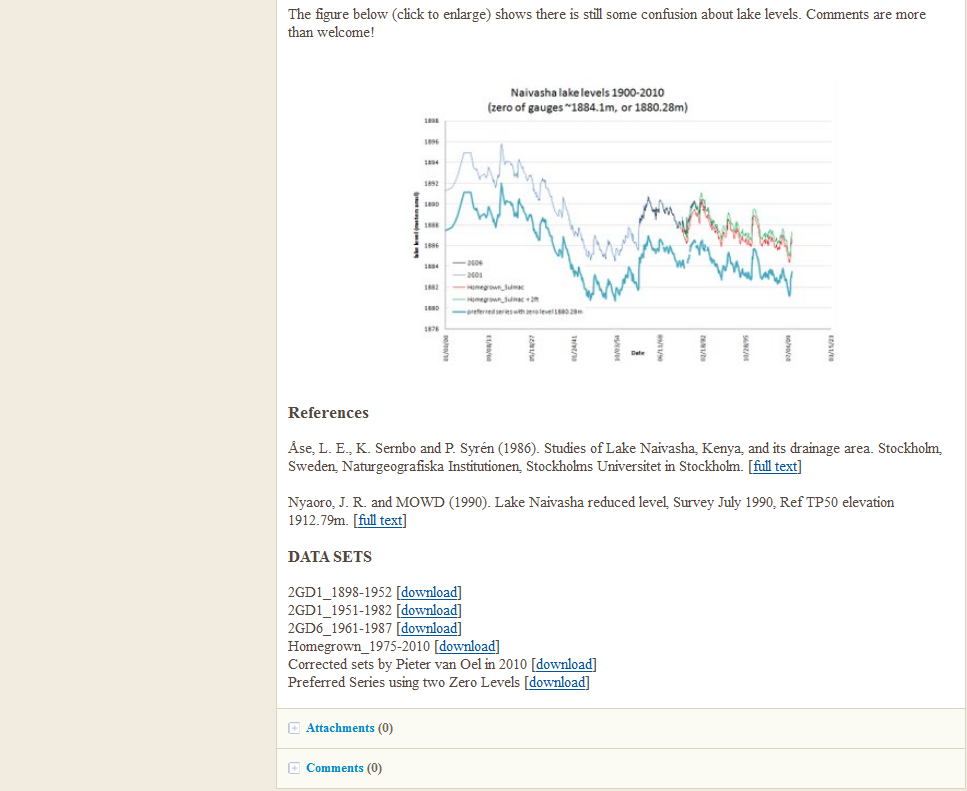 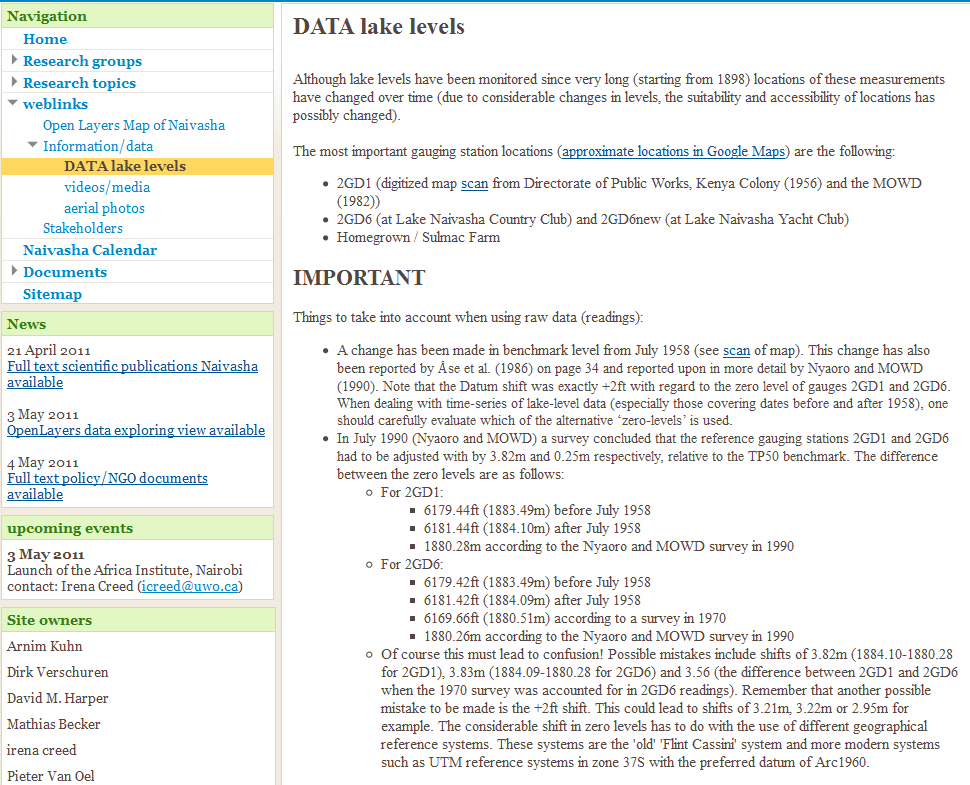 11
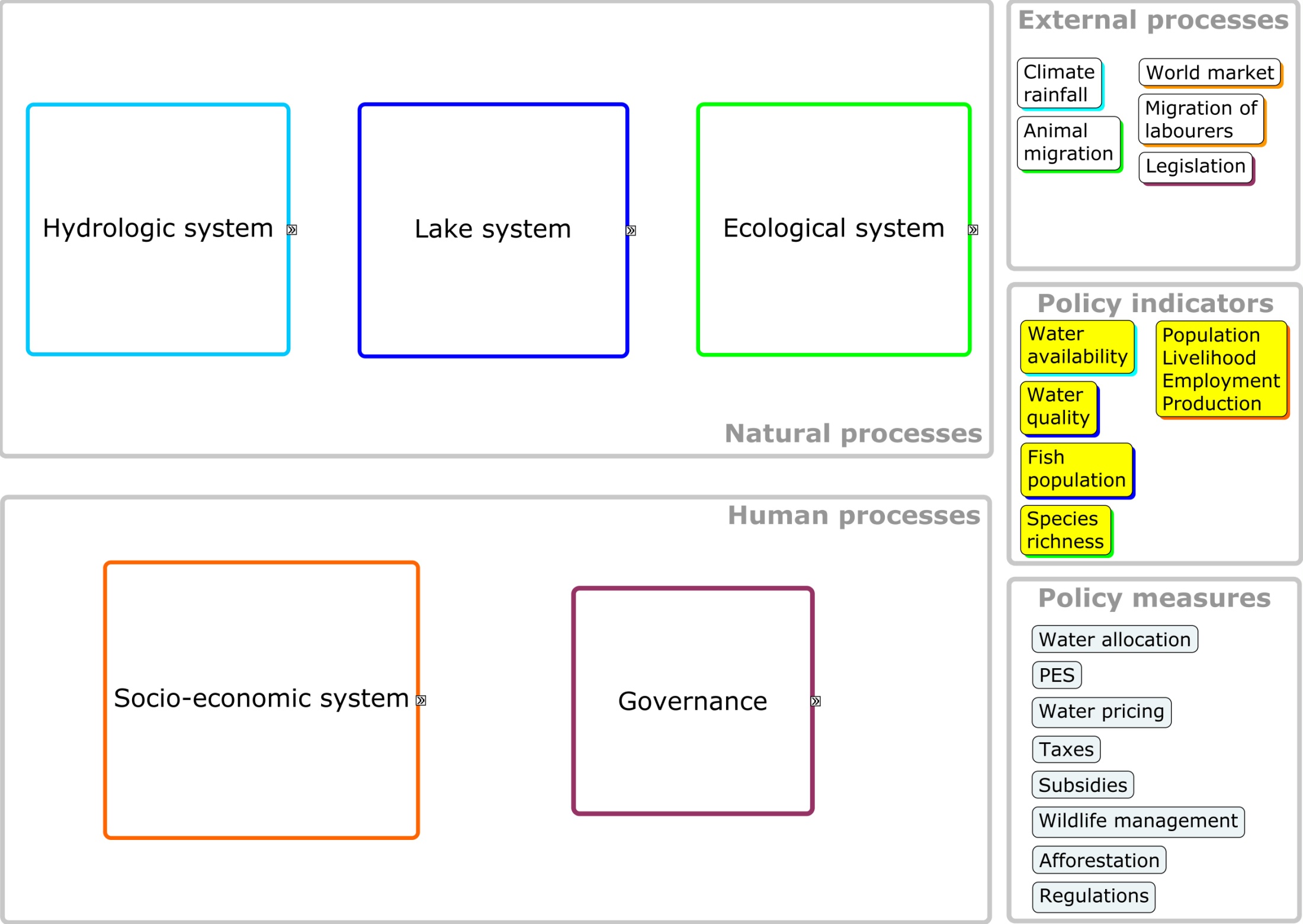 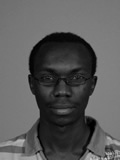 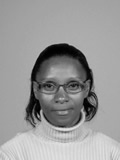 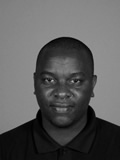 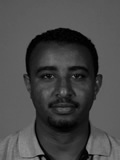 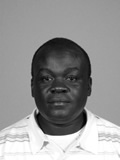 12
model
model
model
model
Maps
13
Integrated Assessment
14
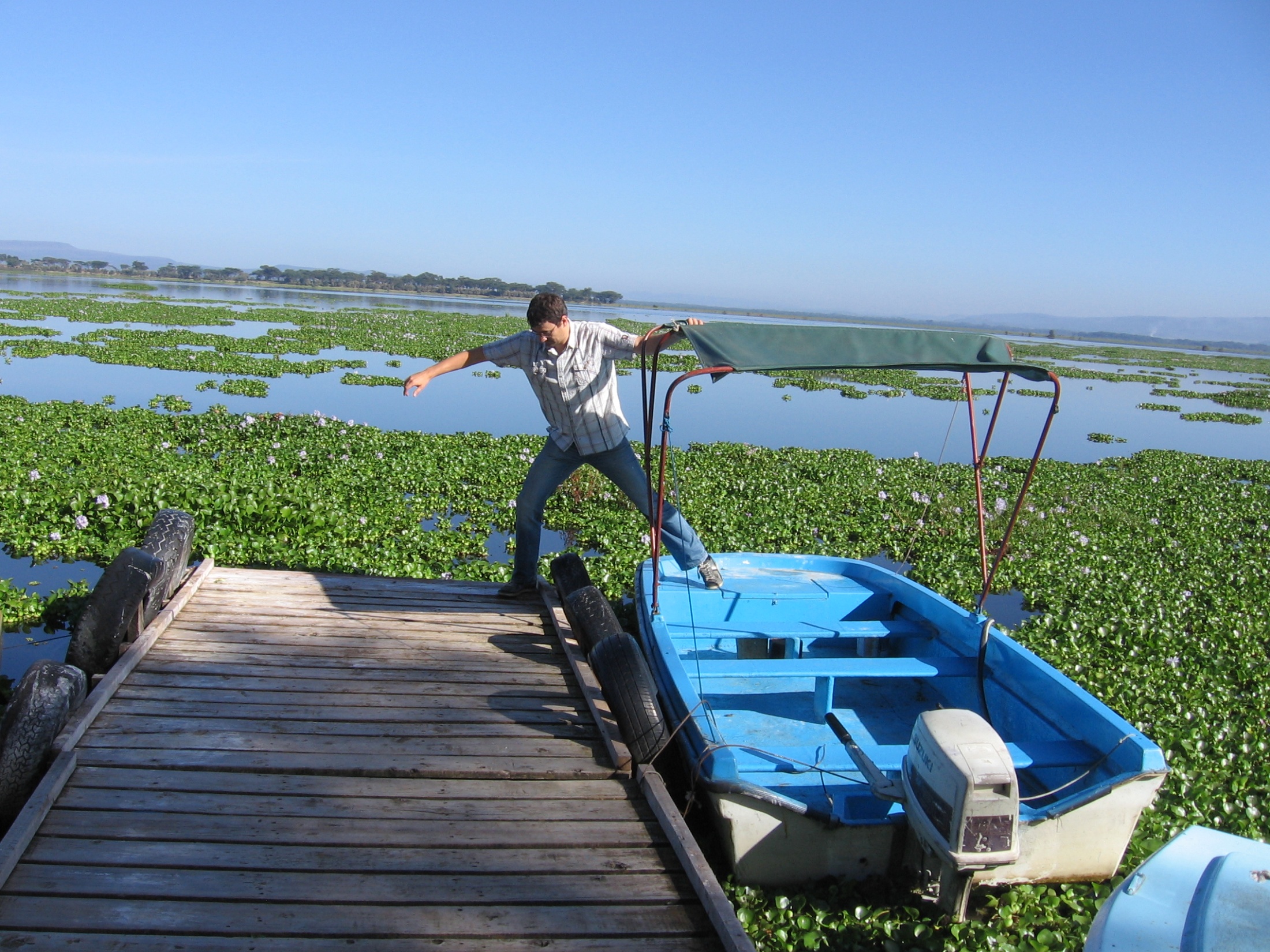 15
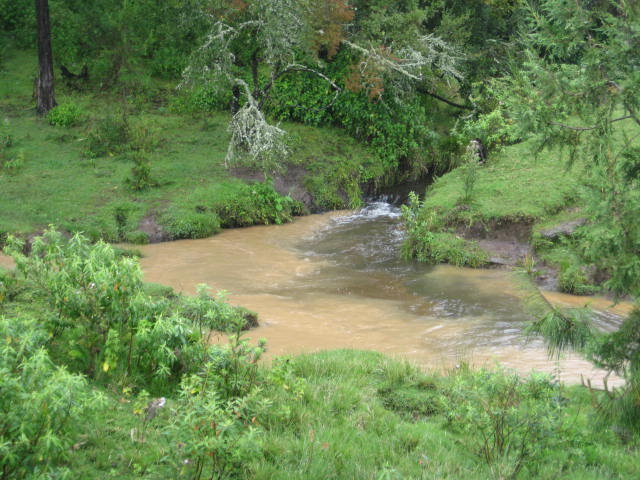 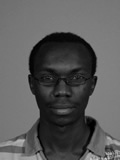 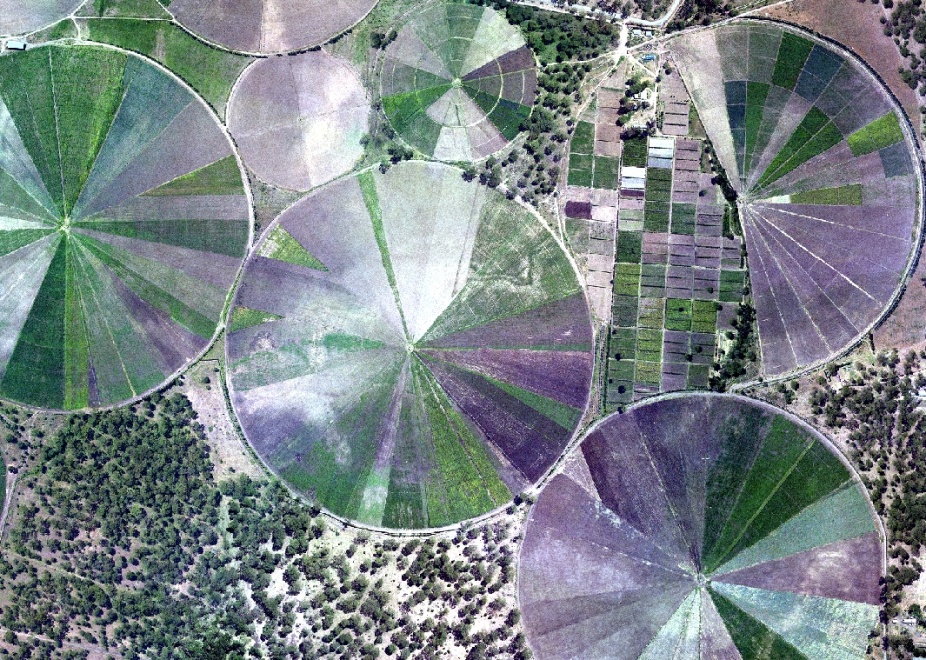 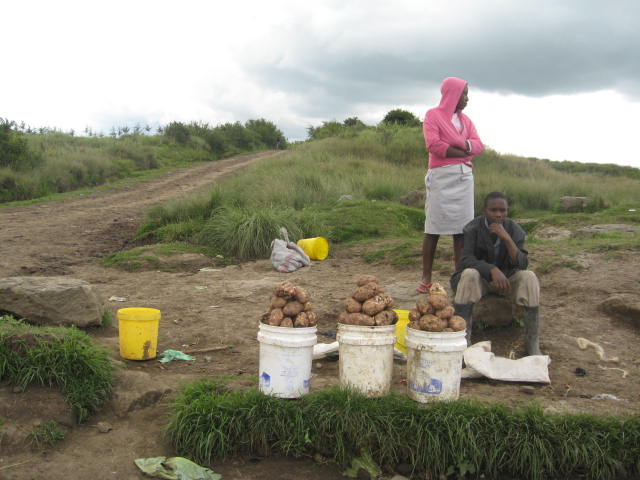 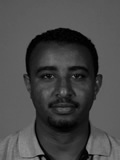 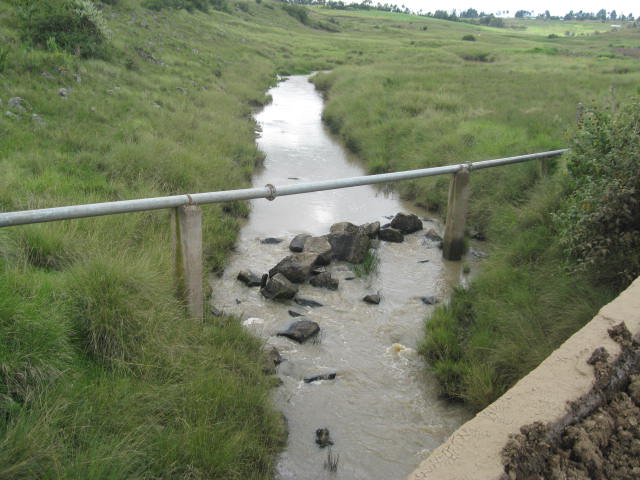 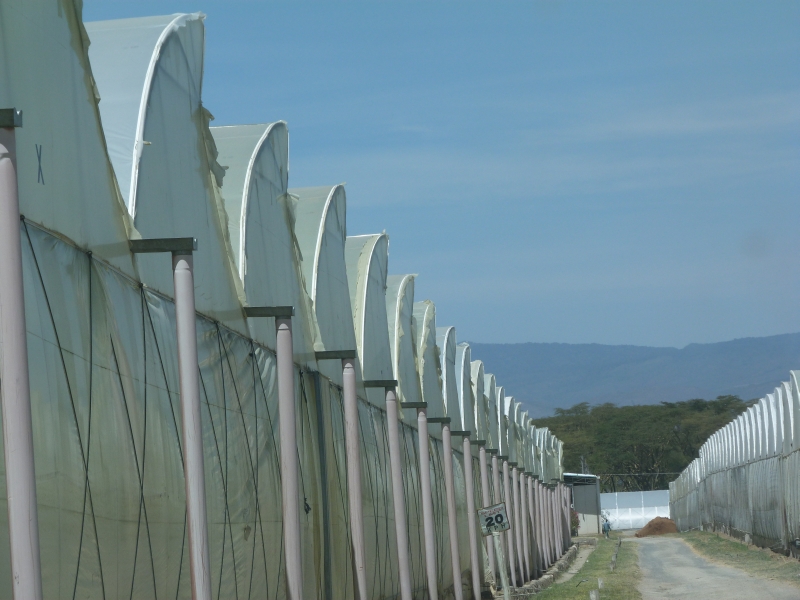 16
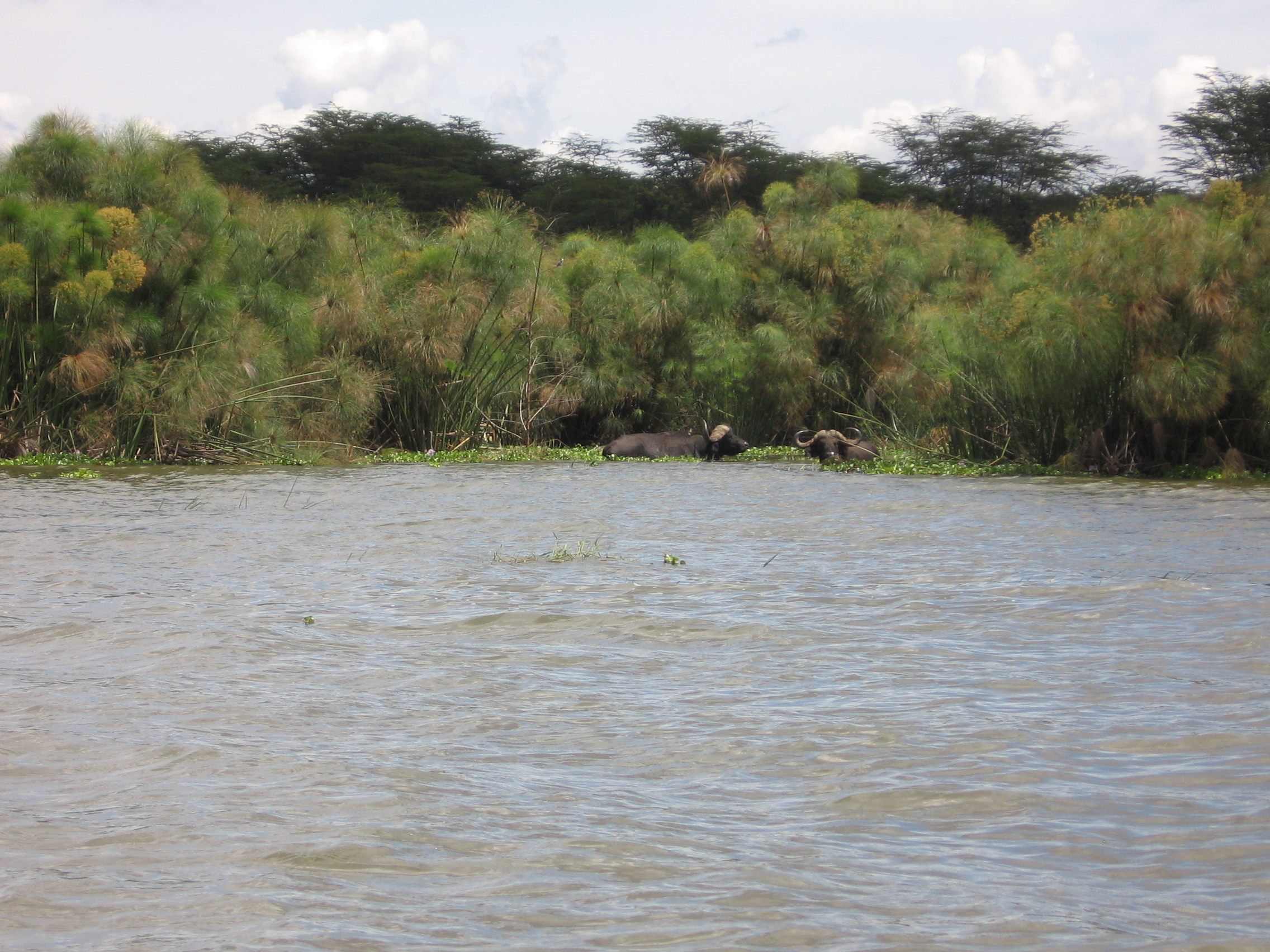 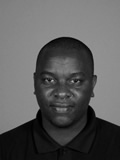 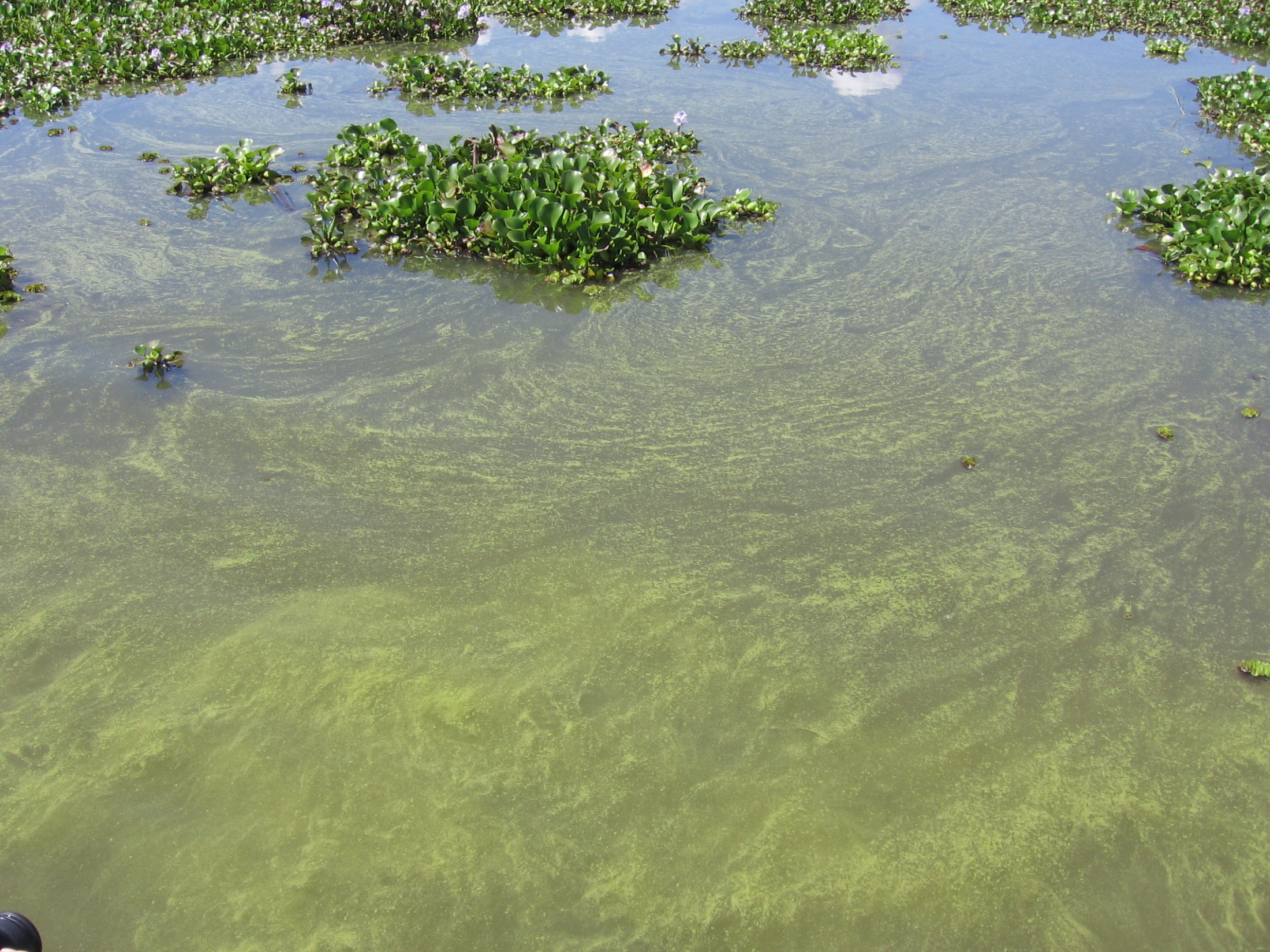 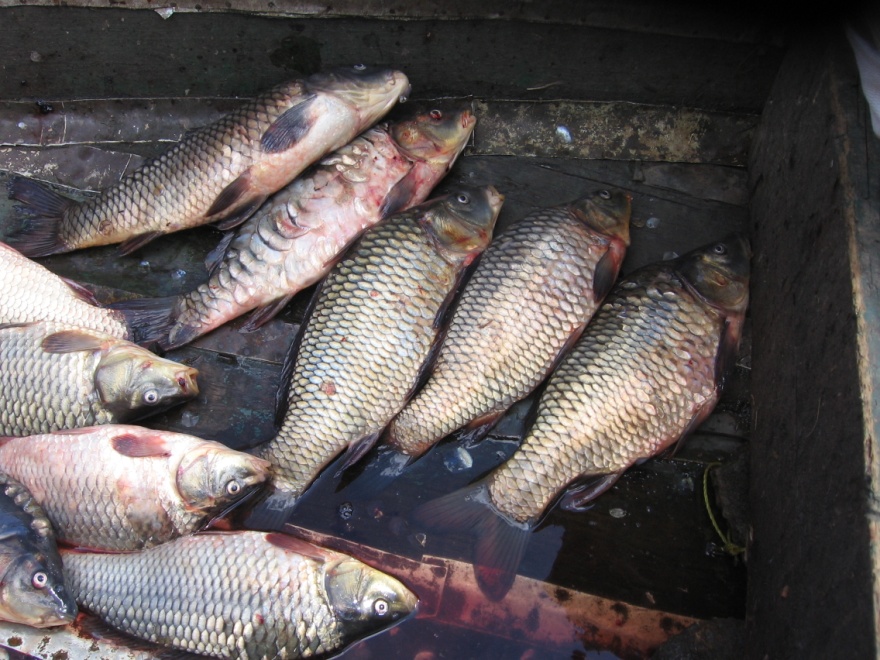 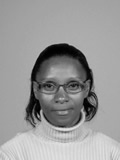 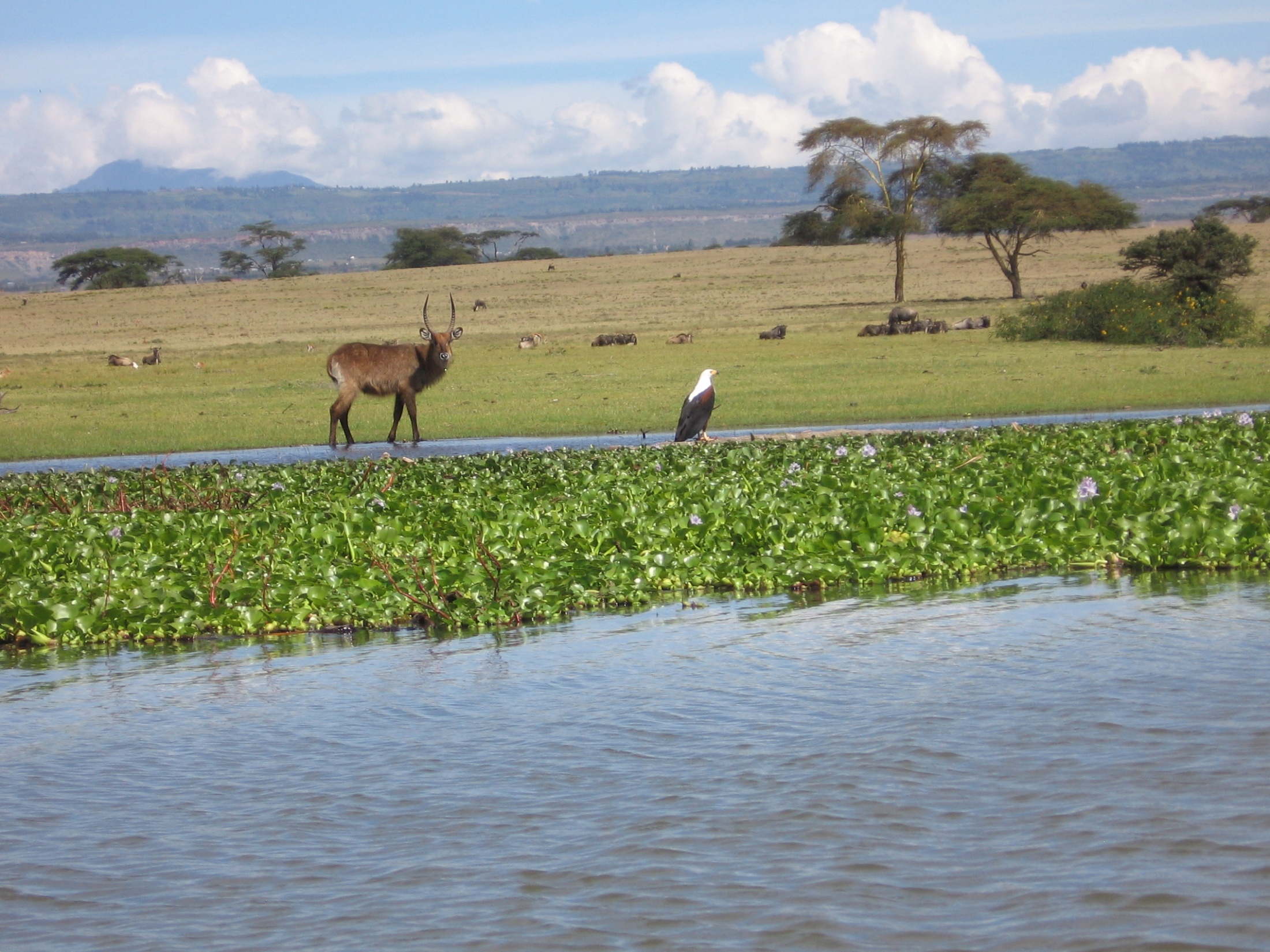 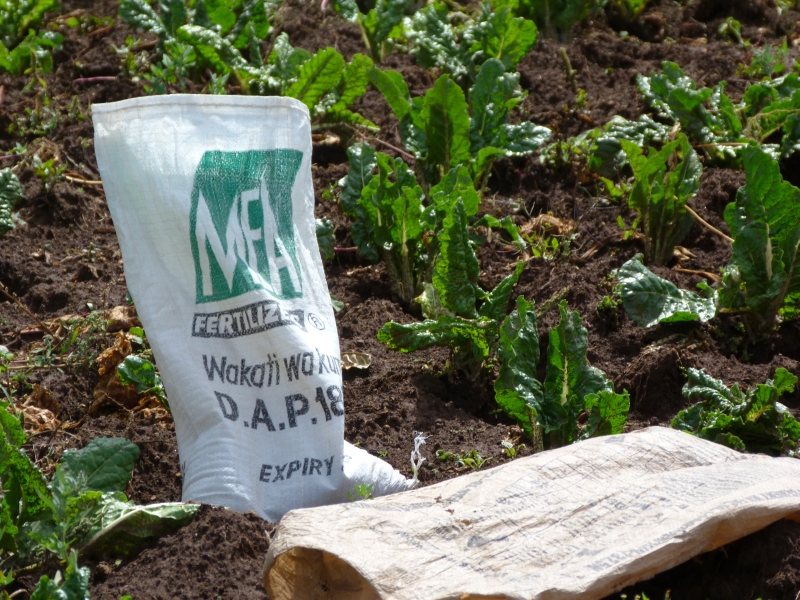 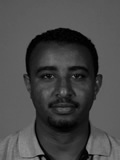 17
Levels of water governance decision-making
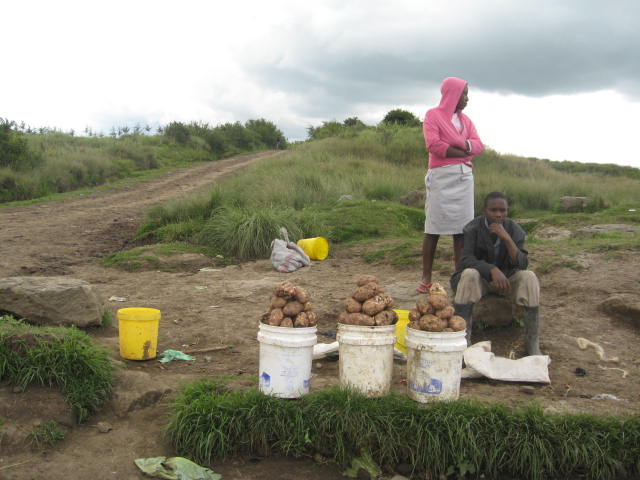 Basin level authority
Sub basin level (user associations)
Local level (resource users)
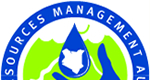 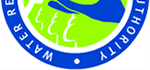 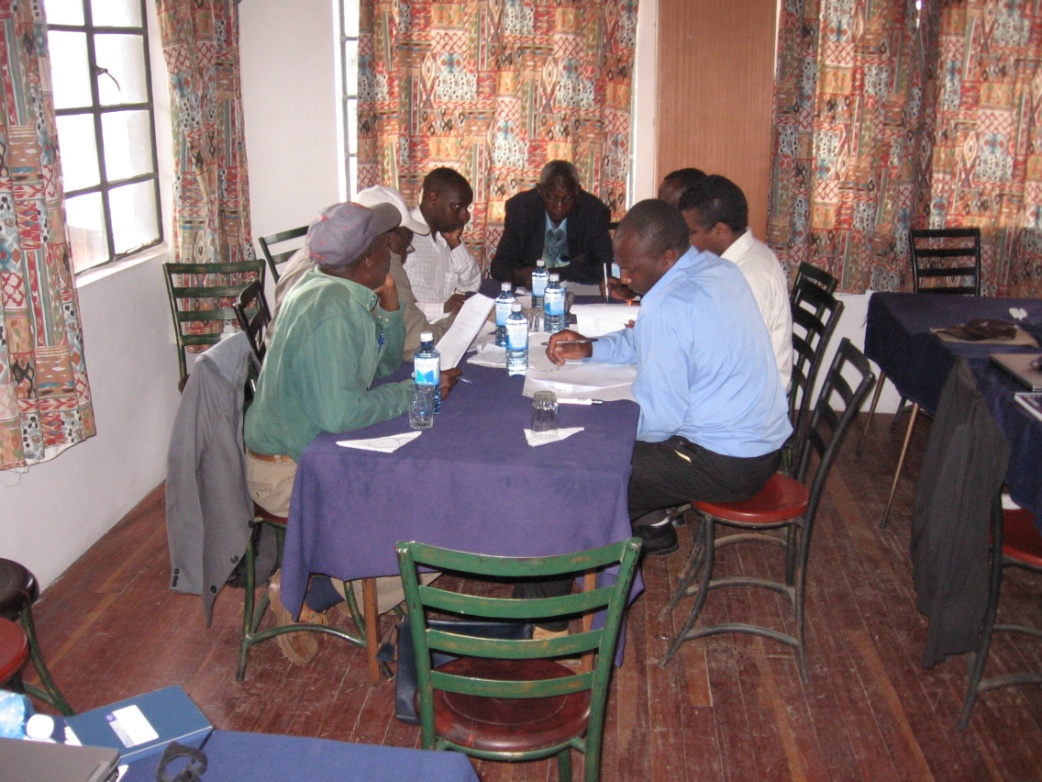 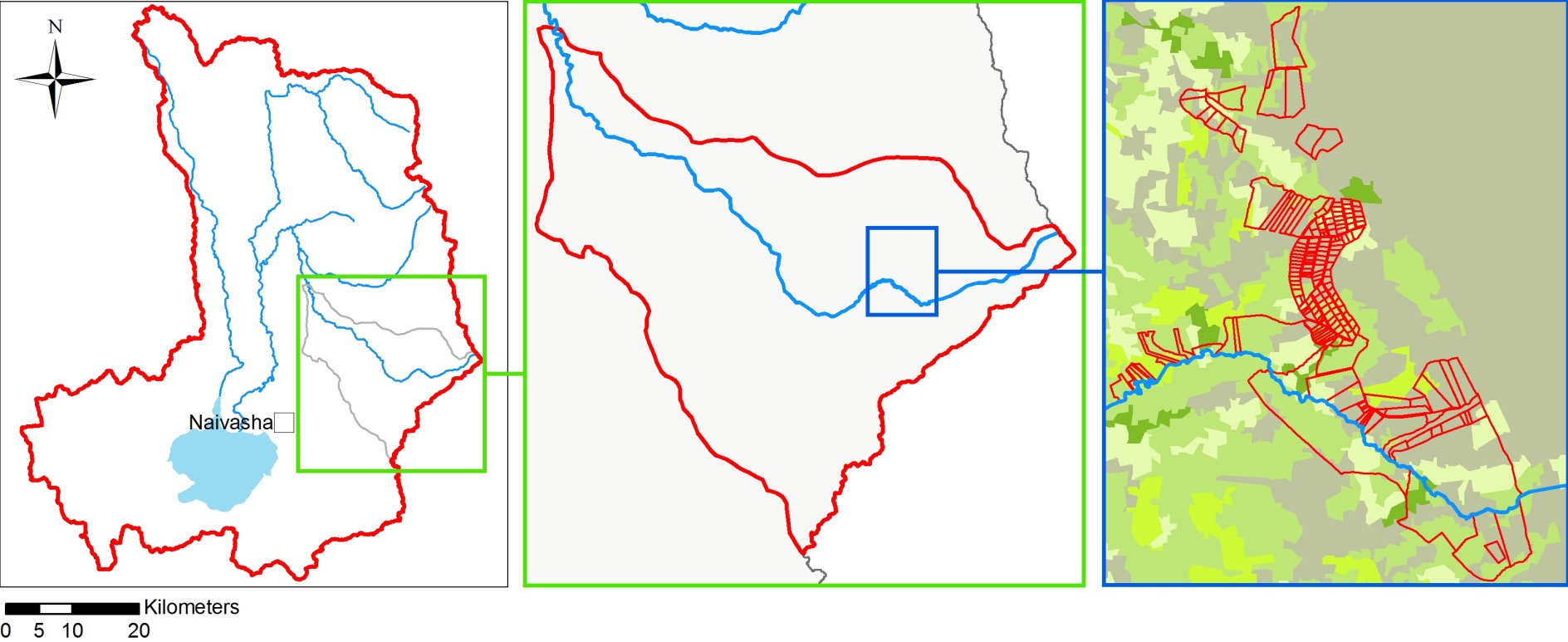 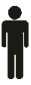 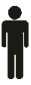 18
18
WOTRO EOIA project Naivasha
WOTRO EOIA project Naivasha
Fieldwork locations
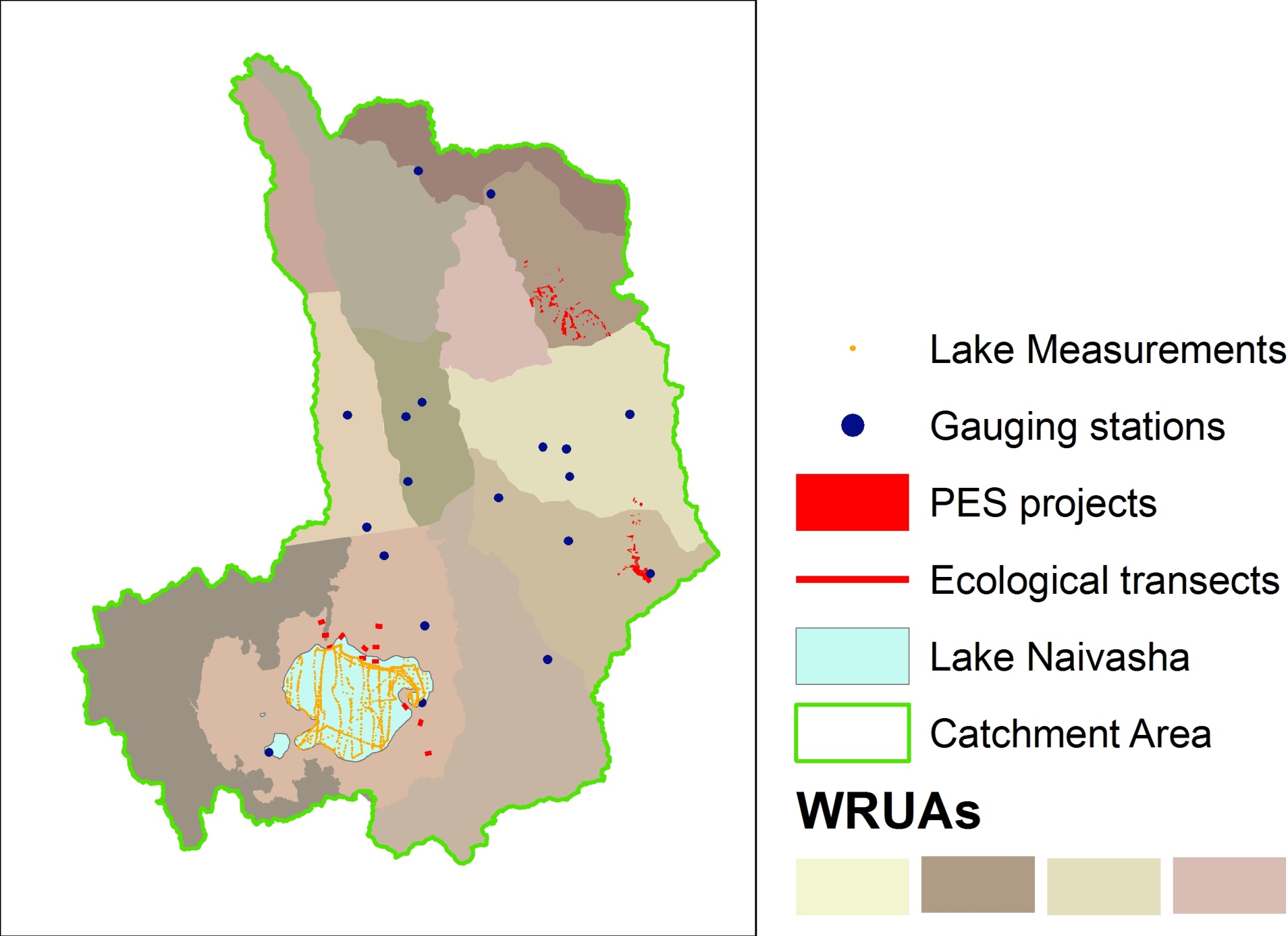 19
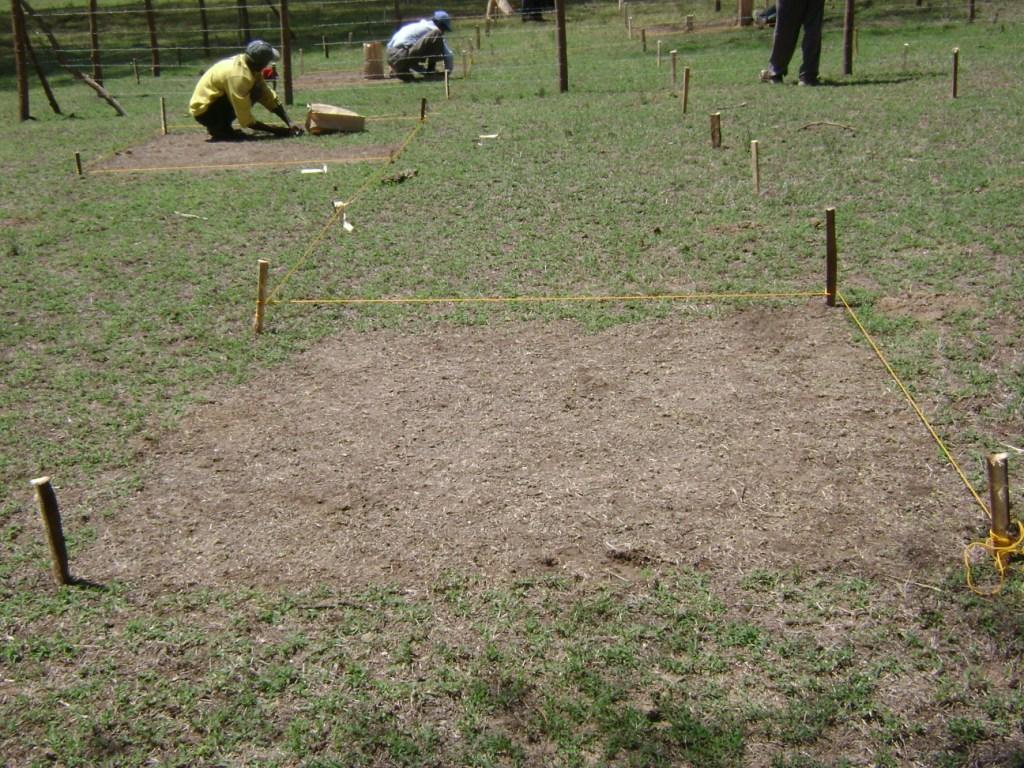 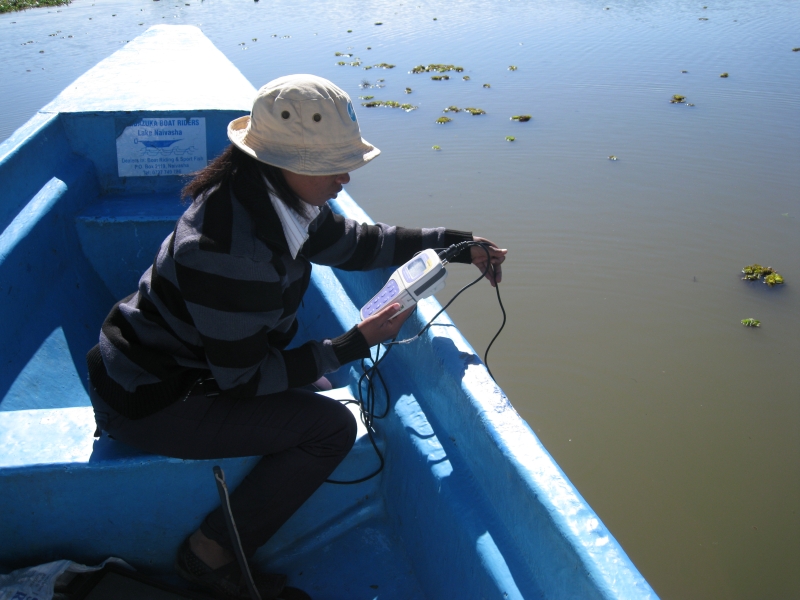 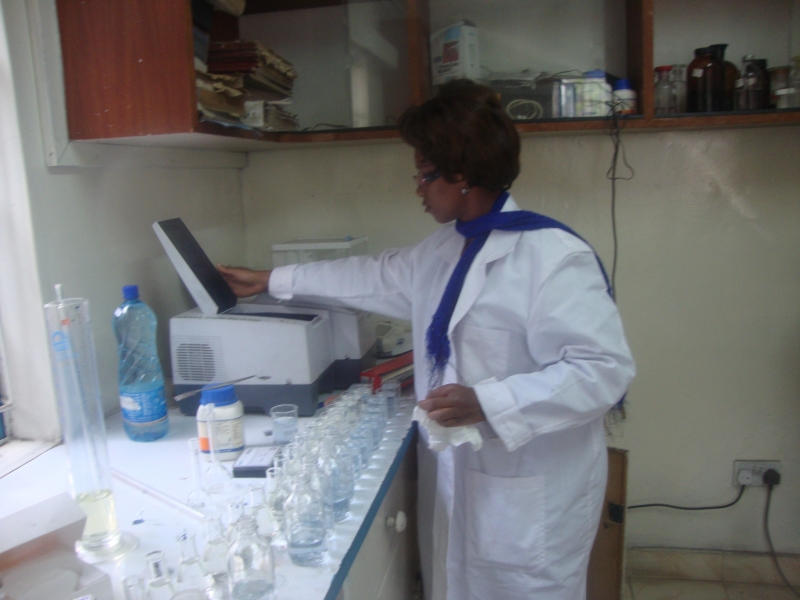 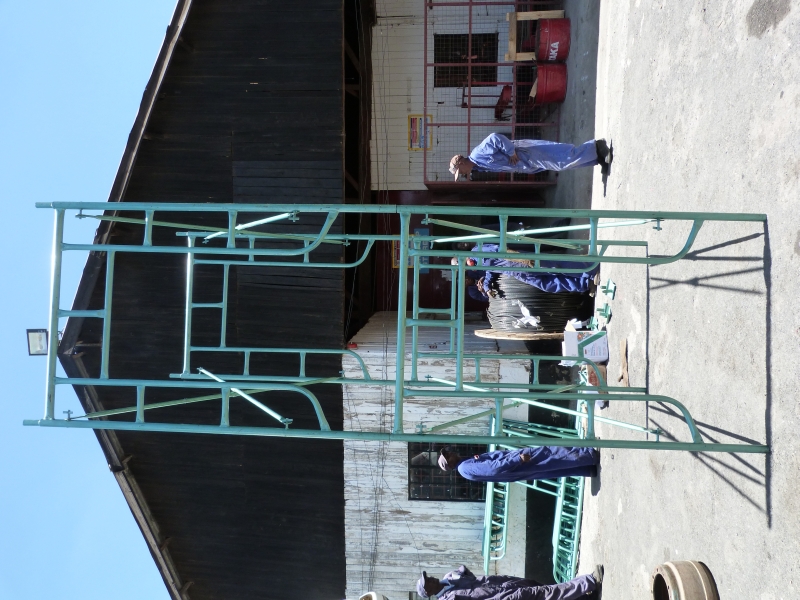 20
First step in Integrated Assessment modeling
21
P
ET
S
Q
R
R
W
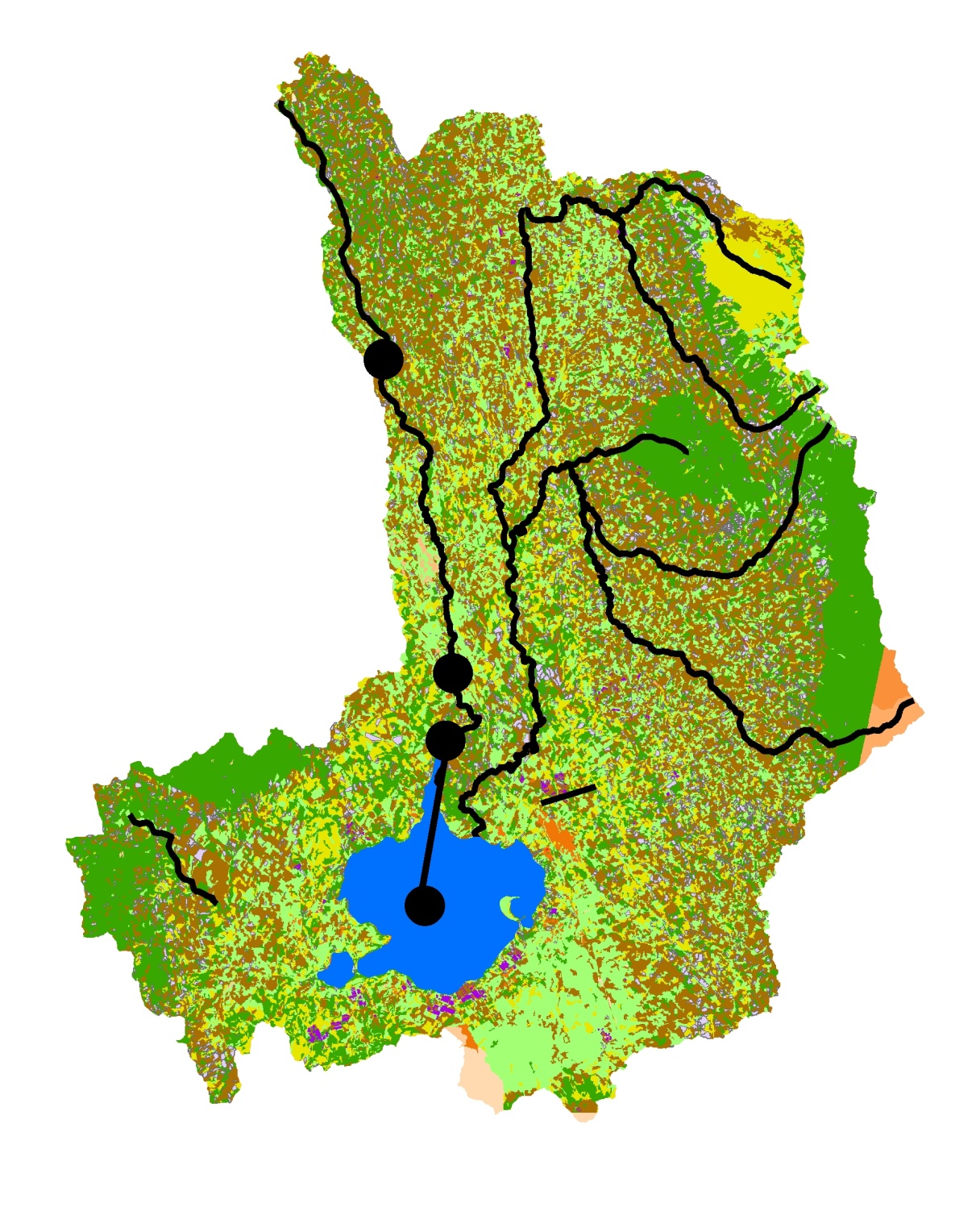 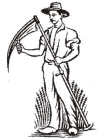 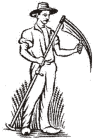 P
E
Inundation
zone
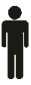 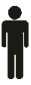 22
ABM model
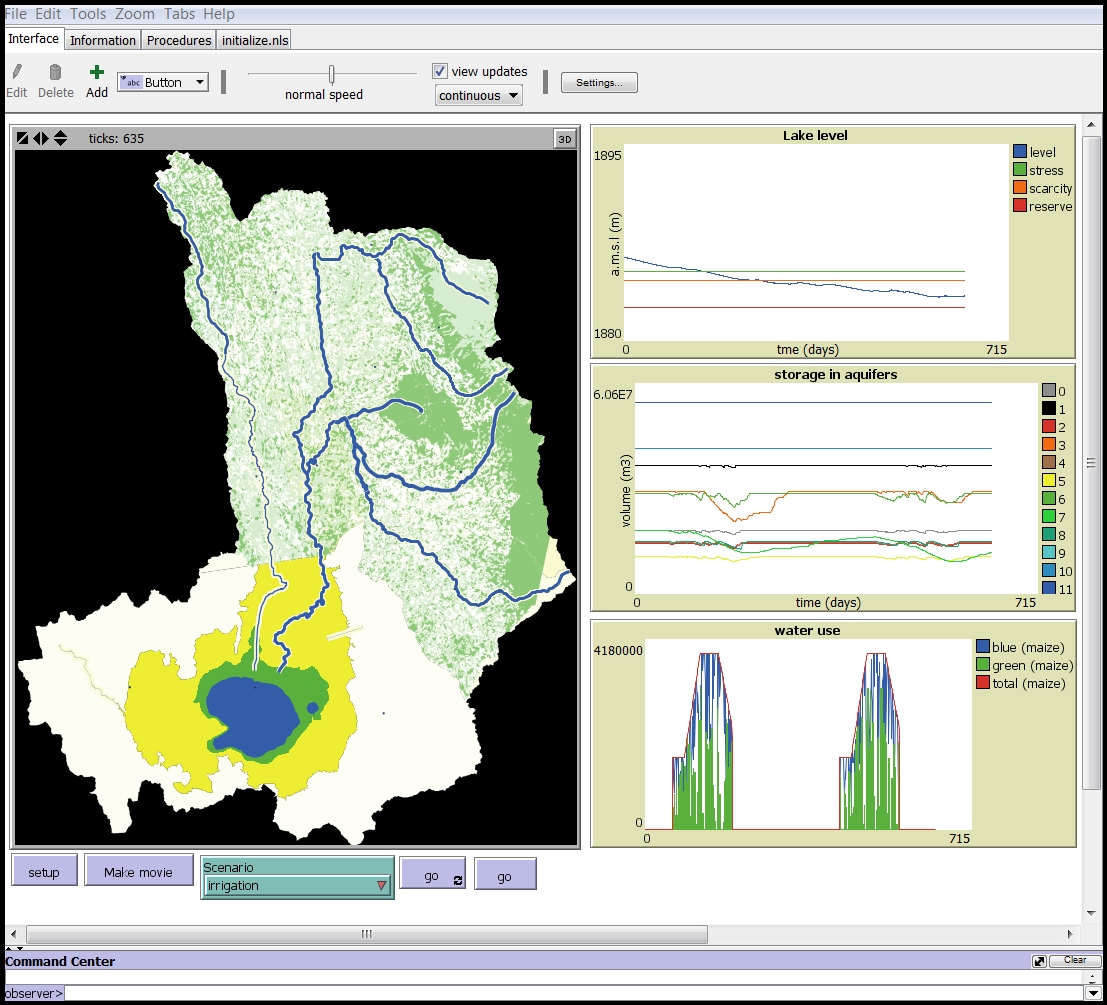 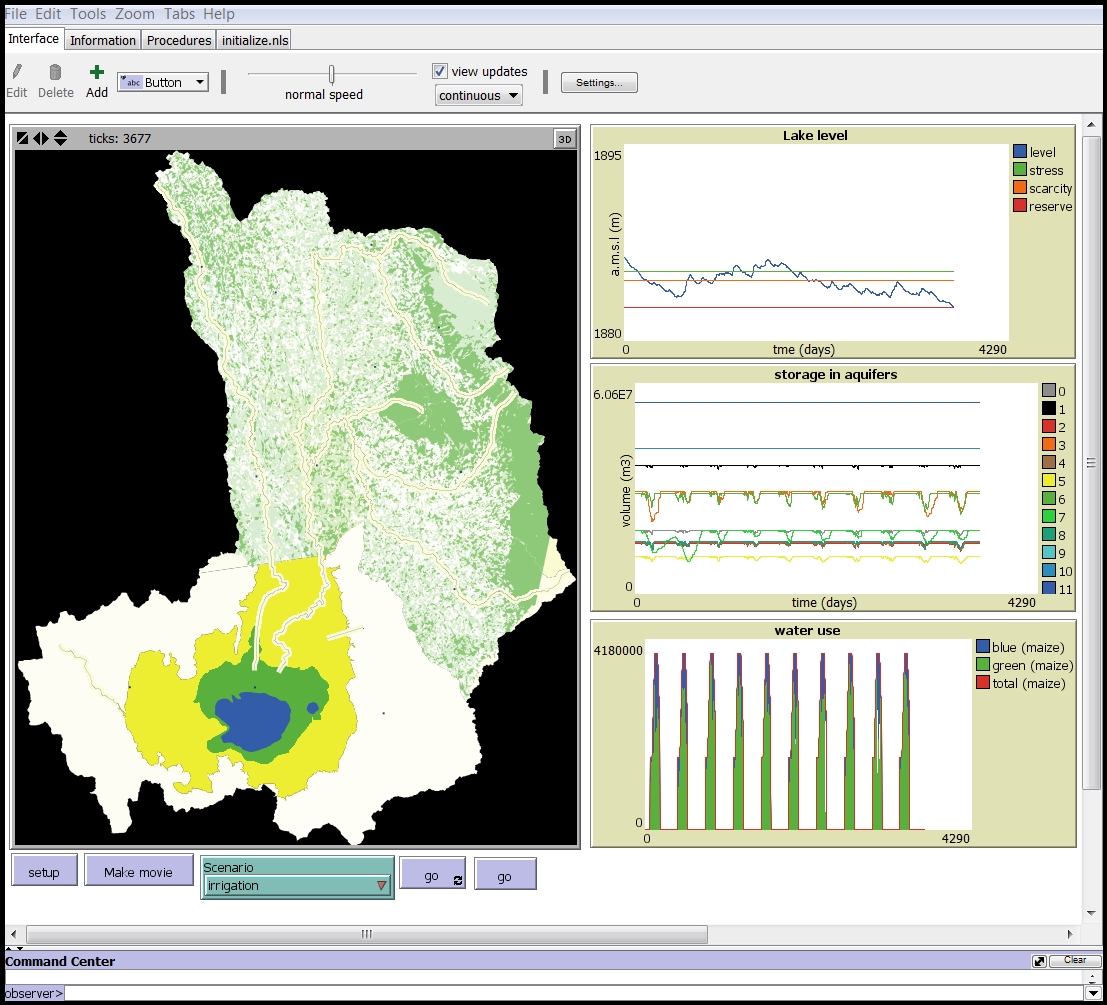 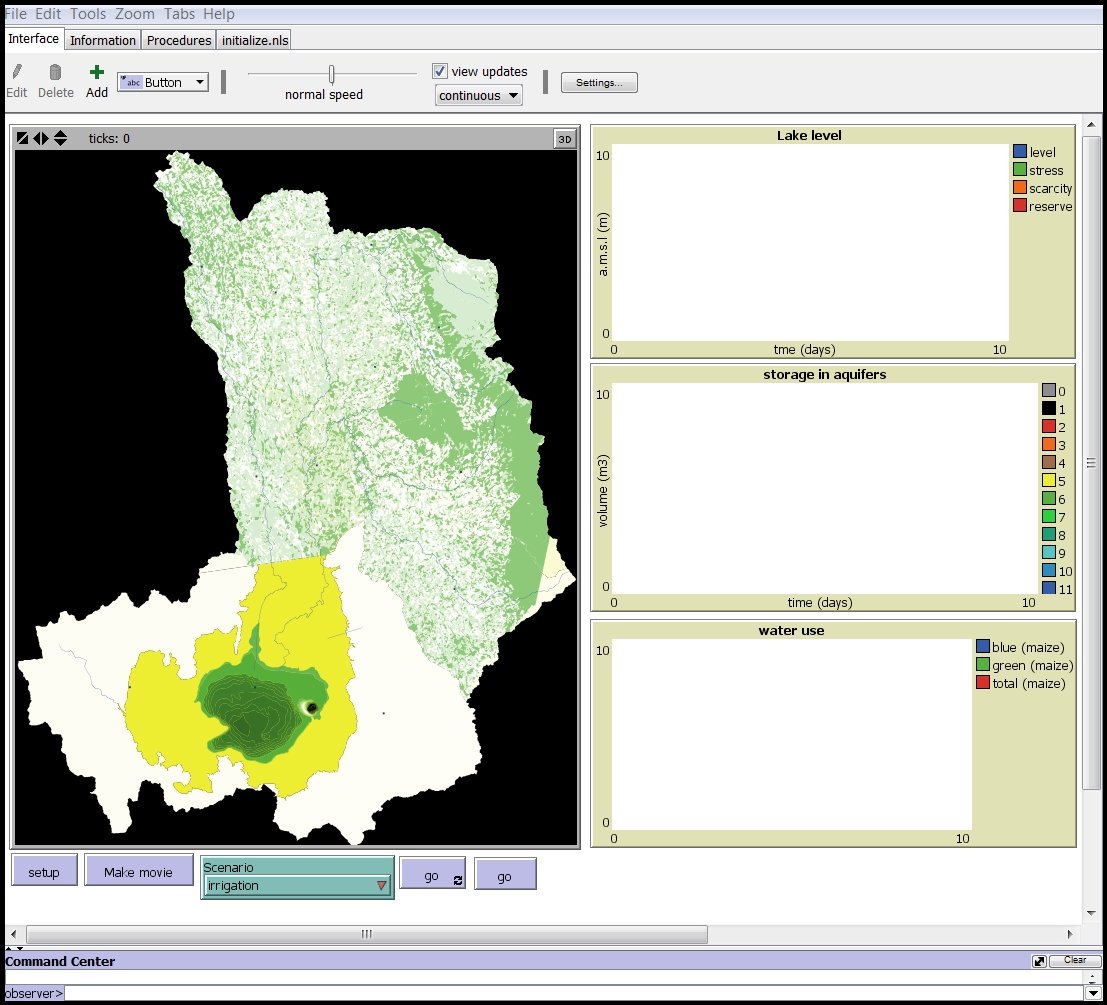 23
WOTRO EOIA project Naivasha
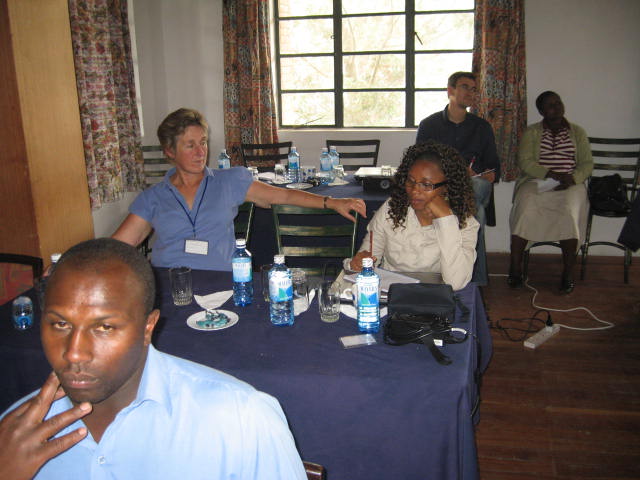 Thank you!
24